Sander, Benno.(s/f) Nuevas Tendencias en la gestión educativa: democracia y calidad.
Sandoval (2000)  El concepto de gestión (derivado de la organización empresarial, cuyos contenidos centrales son la cooperación, el trabajo en equipo, la realización personal mediante la satisfacción profesional y la autonomía para tomar decisiones) aparece hoy en día en las políticas educativas como una alternativa organizativa para ser aplicada en la escuela.
Schmelkes, (1995) nos proporcionará un modelo abarcativo de gestión escolar que tiene que ver con la atención hacia tres grandes campos de relación que el directivo debe atender en la idea de la contradicción que se ha estado siguiendo: El cumplimiento de los objetivos y metas institucionales y la satisfacción de las necesidades individuales, de quienes están involucrados en la tarea educativa;  Schmelkes, nos habla de
La escuela rota
Andere, E. (2013) La escuela rota. Sistema y política en contra del aprendizaje en México.Ed. S. XXI. Pp. 168. México, D.F.
Para entender la realidad educativa actual, el autor hace una revisión analítica del pensamiento educativo en México del siglo XIX al Siglo XX. Esta revisión es un punto medular del libro porque ofrece un antecedente claro sobre cómo se ha dirigido la política educativa en el país en los últimos dos siglos; de ahí se puede comprender la centralización actual del sistema y los defectos del mismo.
Andere se acerca a una definición más humana y valorativa del proceso de aprendizaje. Se podrá hablar de calidad cuando el estudiante valore ir a la escuela, tenga amor al conocimiento, se sienta motivado por leer, cuestionar y aprender. Al respecto el autor señala: “… Si el aumento a la cobertura es producto de una decisión personal o familiar, individual o colectiva, que muestra una actitud de mejora, entonces los aprendólogos y educadores dirían que el aprendizaje ha ocurrido y, por lo tanto, la calidad ha aumentado”
La realidad es que la educación mexicana está secuestrada por un entramado de relaciones políticas que han dañado a generaciones de niños y jóvenes en el país. Por encima del aprendizaje, es mejor fortalecer la gobernabilidad entre el Estado y el SNTE. Por encima de que los niños aprendan mejor, es preferible dirigir los recursos económicos a campañas políticas.
Lo peor es que no es la falta de conocimiento lo que ha llevado al fracaso de las políticas, sino los pactos políticos que las rodean y la existencia de políticos que simple y sencillamente, no tienen interés por mejorar la educación del país. En esta visión reduccionista la evaluación se ha convertido en el fin último, operacionalizada con ENLACE.
El asunto con la reforma de Peña Nieto, desde la visión de Andere, es que la esencia sigue siendo la misma, se insiste en poner el énfasis en la evaluación y no en el aprendizaje. La reforma deja la responsabilidad de los saberes a los docentes cuando está claro que el magisterio es sólo un actor en todo el proceso educativo.
Las malas decisiones de política han hecho que en México, la escuela esté rota. Es una institución que segrega, separa, rezaga y estanca. Hoy la escuela se mantiene como una institución que crea muchos Méxicos, una parte que vive en profunda marginación, la otra que se desenvuelve en la opulencia.
Planificación estratégica.
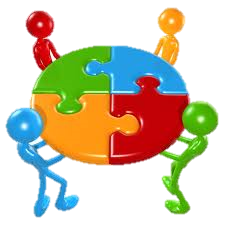 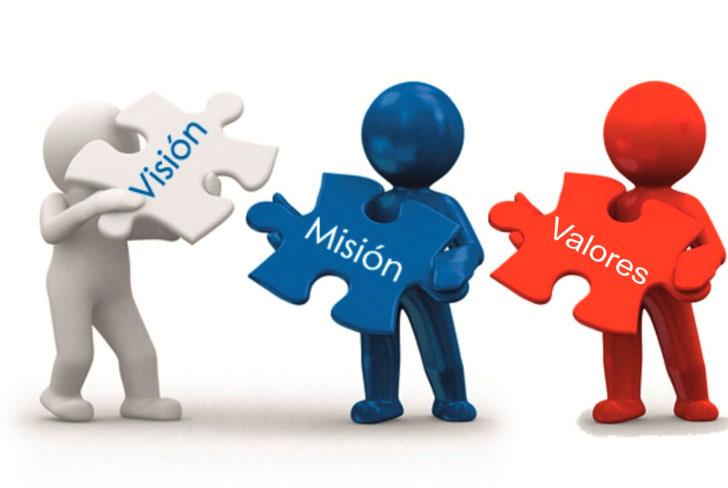 Una estrategia es un enfoque global basado en el entendimiento de un contexto más amplio para tratar tu función, tu propia fuerza y debilidad y el problema al que te estás enfrentando
¿Qué es la planificación estratégica?
planificación global permite la buena administración de un proceso. 
Te proporciona un esquema de lo que estás haciendo y dónde vas a llegar. 
Te da claridad sobre lo que quieres lograr y cómo lo vas a conseguir.
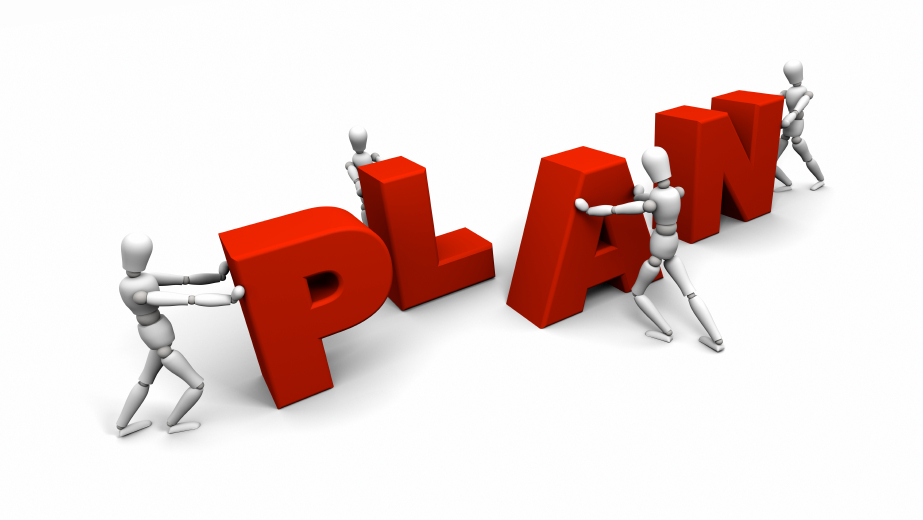 Planificación del proceso de planificación estratégica
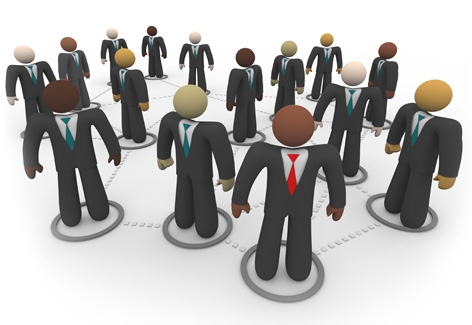 Se debe tomar en cuenta si es necesario un proceso de planificación estratégica mediante un cuestionario.
Duración: 
Las preguntas son:
¿Cuándo necesitas realizar un proceso de planificación estratégica?
¿Con qué frecuencia se necesita llevar este proceso a cabo?
¿En qué punto del ciclo de la organización o proyecto necesitas hacer el proceso?
¿Cuánto tiempo duraría?
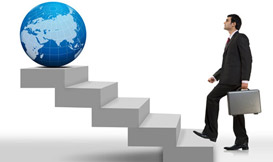 ¿Quién debería participar.
Las dos cuestiones clave son:
¿Quién debería participar en el proceso de planificación estratégica?
¿Quién debería facilitar el proceso de planificación estratégica?
(Ya sea agentes internos o externos?
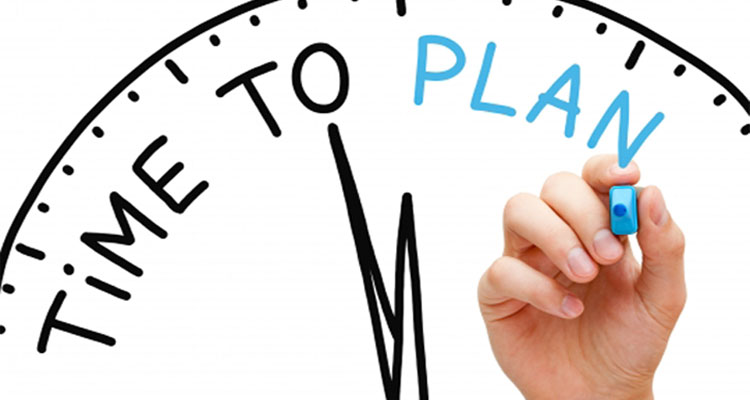 Se debe elaborar una lista para seleccionar el facilitador externo.
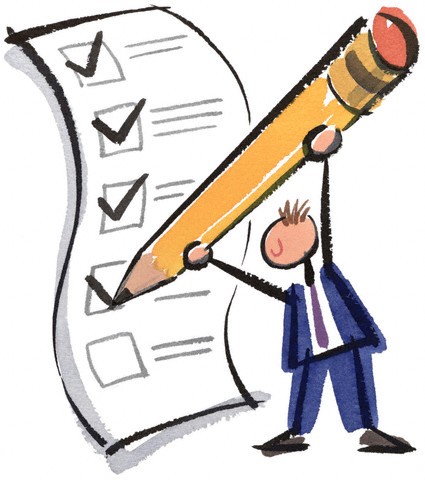 Aportaciones: Deben darlas quienes entiendan del desarrollo y entienda el tipo de contribución que se quiere.
Trabajo preliminar.
Es importante realizar lo siguiente antes de empezar el proceso.

Un resumen del trabajo de la organización:
Evaluación, análisis y revisión del trabajo

Un resumen del funcionamiento interno de la
Revisión externa, por parte de la administración del funcionamiento interno y aportaciones del personal.
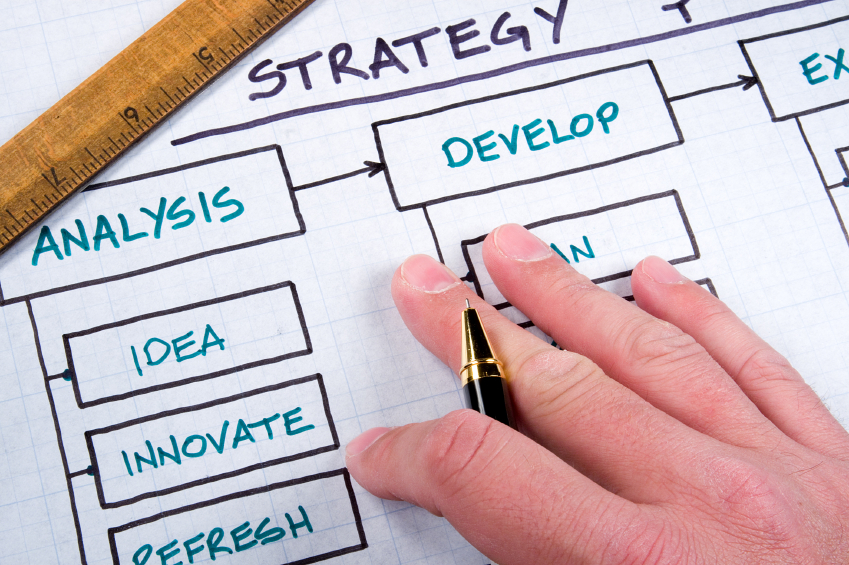 PLANIFICACIÓN DE LA AGENDA / PROCESO
Se traza una agenda como si se estuviera elaborando un taller tomando en cuenta lo que se quiere conseguir, saber que hay que cubrir etc.
Teniendo esto en cuenta, el equipo debería:
 Trazar una agenda para todo el proceso.
 Dividirla por día, por ejemplo, día uno, día dos, etc.
 Localizar las responsabilidades.
 Hacer circular la agenda para comentarios.
 Finalizarla.
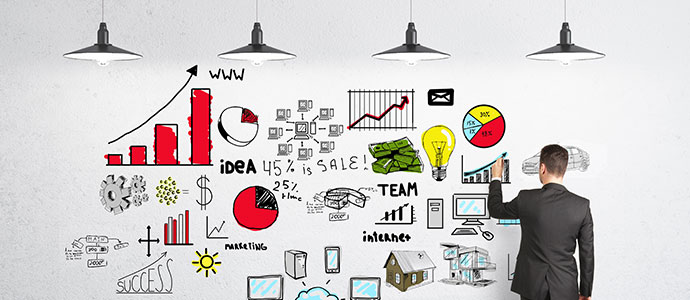 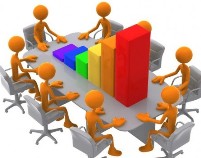 Aportación/ Discusión:
Sugerencias que a veces son buenas implementar empleando una sesión de preguntas respuestas, temas claves etc.
Aclaraciones sobre el análisis del problema:
El análisis de problemas es un intento de entender el problema a tratar y las diferentes causas y efectos relacionados.
¿Es importante el problema que estamos tratando?
Si solucionamos el problema, ¿se verá un cambio importante en las vidas de las personas con respecto al desarrollo?
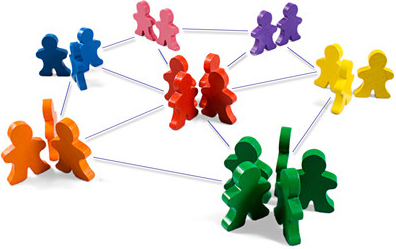 Revisión:
Este paso implica una revisión del trabajo ya realizado y de cómo funciona el sistema del proyecto u organización. La revisión permite que realices un Análisis FADO.
PLANES DE MEJORA EN LOS CENTROS EDUCATIVOS
Isabel Cantón
Los sectores sociales demandan calidad tanto en los productos que adquiere como en los servicios que recibe.

La educación, es un servicio social que siempre ha sido objeto de un deseo de mejorar y ampliar la calidad.

Es por eso que surge la necesidad de crear planes de mejora y calidad en el sistema educativo.
Motivos sociales de la educación:
El deseo generalizado de buscar mayor calidad en la educación.
De una educación que abarque no sólo a la población infantil y juvenil, también a los adultos, a los mayores y a esos grupos con riesgo de marginación y de exclusión social. 
Plena escolarización 
Cultura de calidad.
Los centros que desarrollan planes de mejora son los que tienen equipos directivos ágiles, dinámicos, poseen una cultura innovadora.


*La lectura se basa en Los programas de escuelas Europeas.*


Referencia:
Cantón, I. (2004) Planes de Mejora en los Centros Educativos, España: Aljibe.
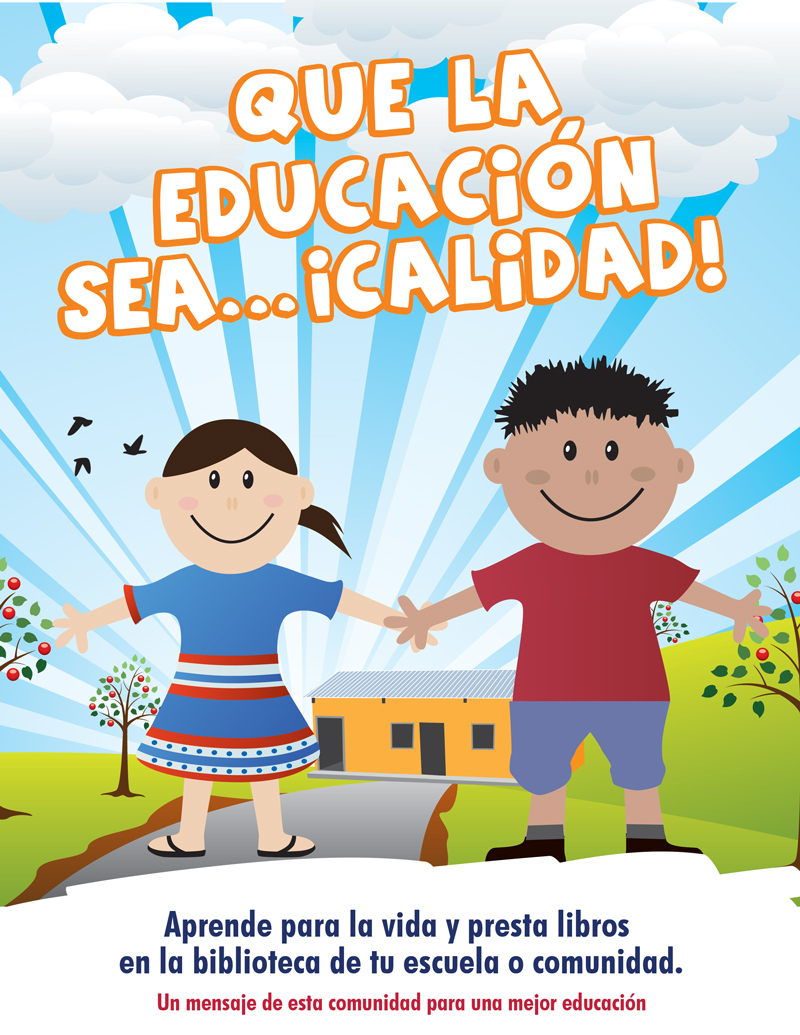 Evaluación y calidad de centros educativos 
Casanova, M.
El planteamiento de la autora consiste en fundamentar la necesidad de saber cómo hacemos las cosas para poder mejorarlas.
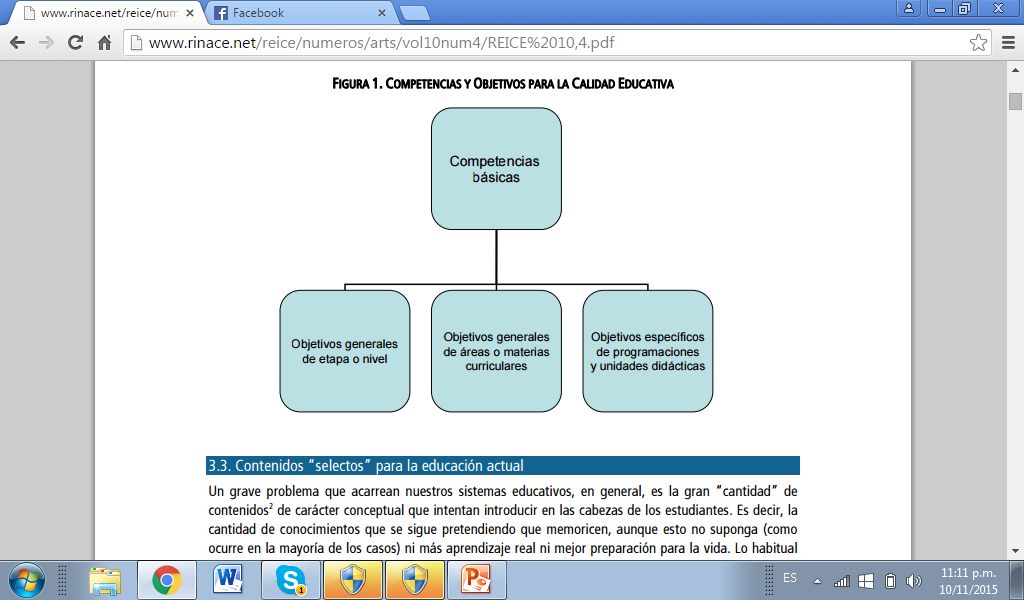